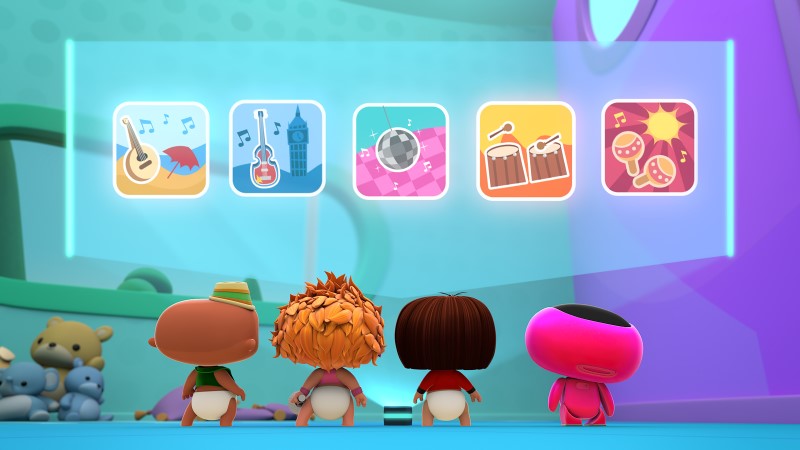 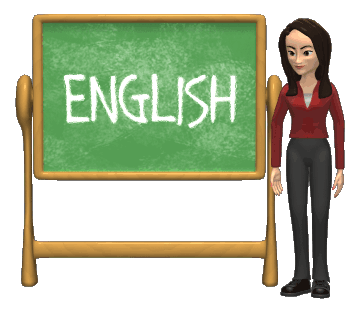 Vocal     
e
e
Día 1
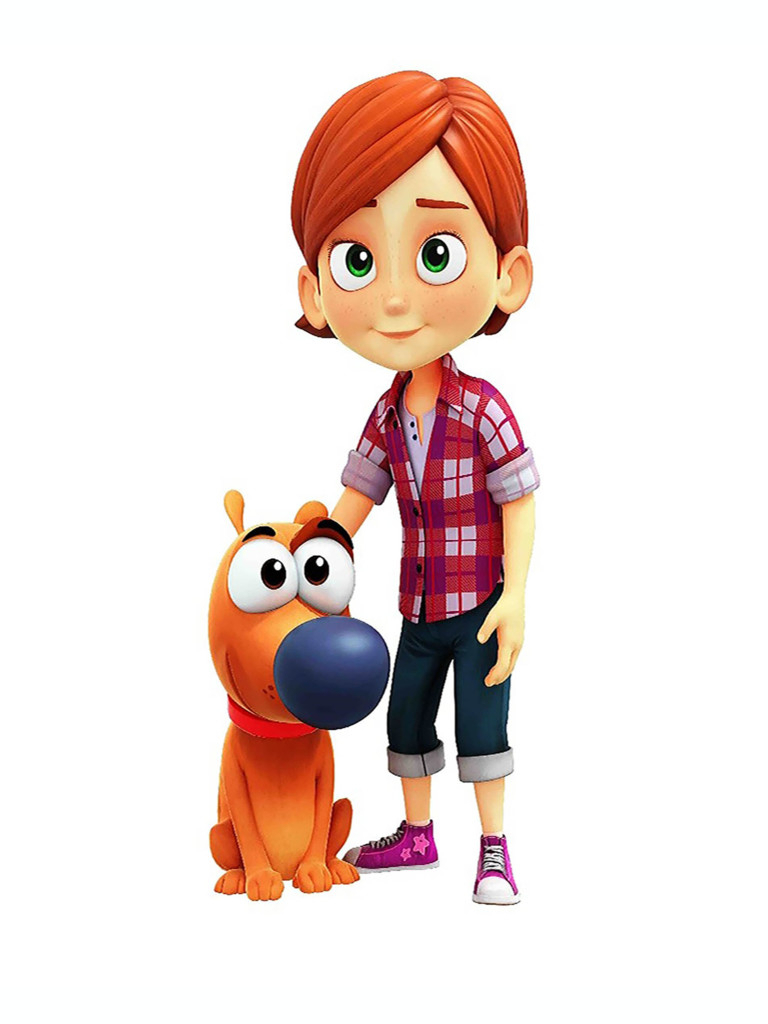 Objetivos:
Conocer la vocal en estudio.
Análisis fónico con la vocal en estudio.
Te invito a conocer el sonido de la vocal  e
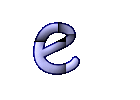 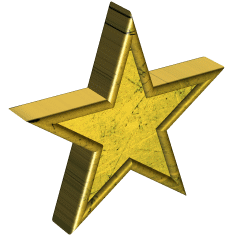 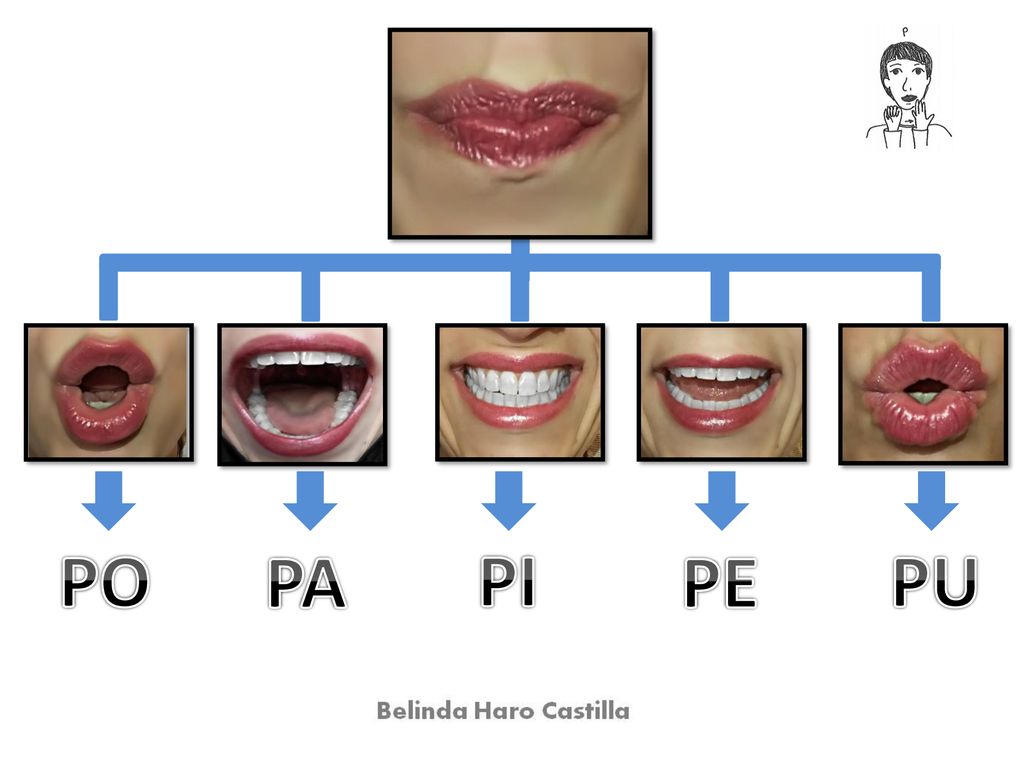 ¿Con que letra comienzan?
e
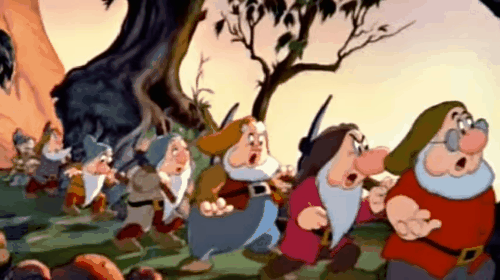 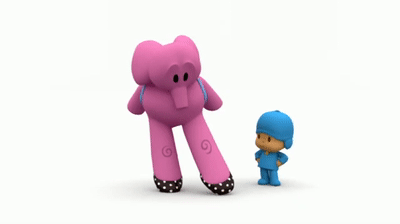 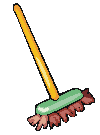 Observa con atención las imágenes y nombra solo las que empiezan con la vocal:
e
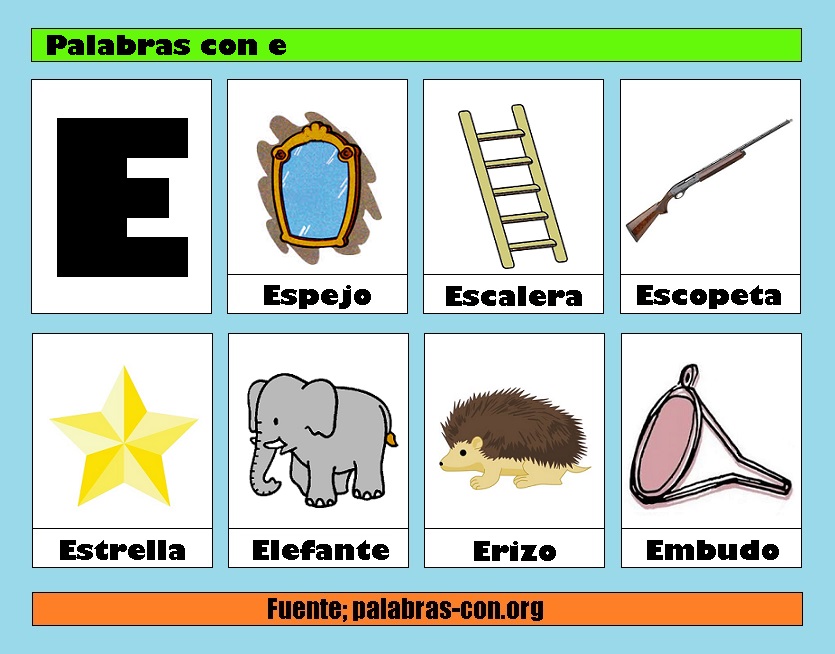 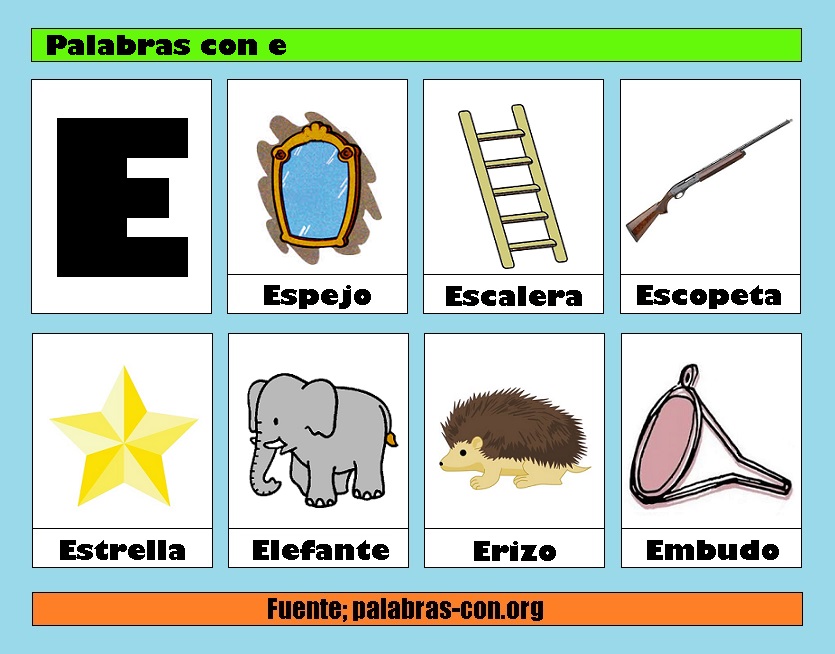 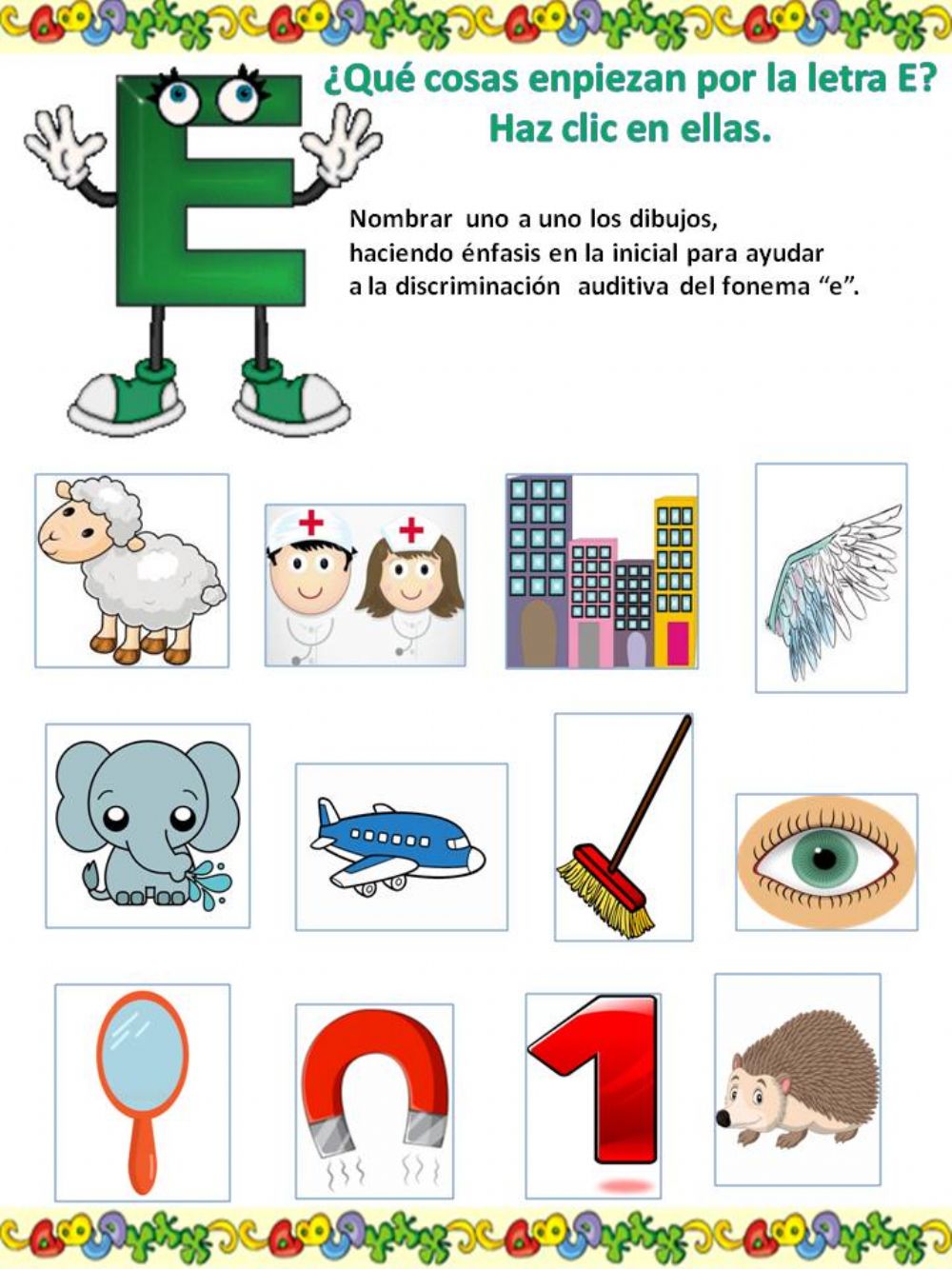 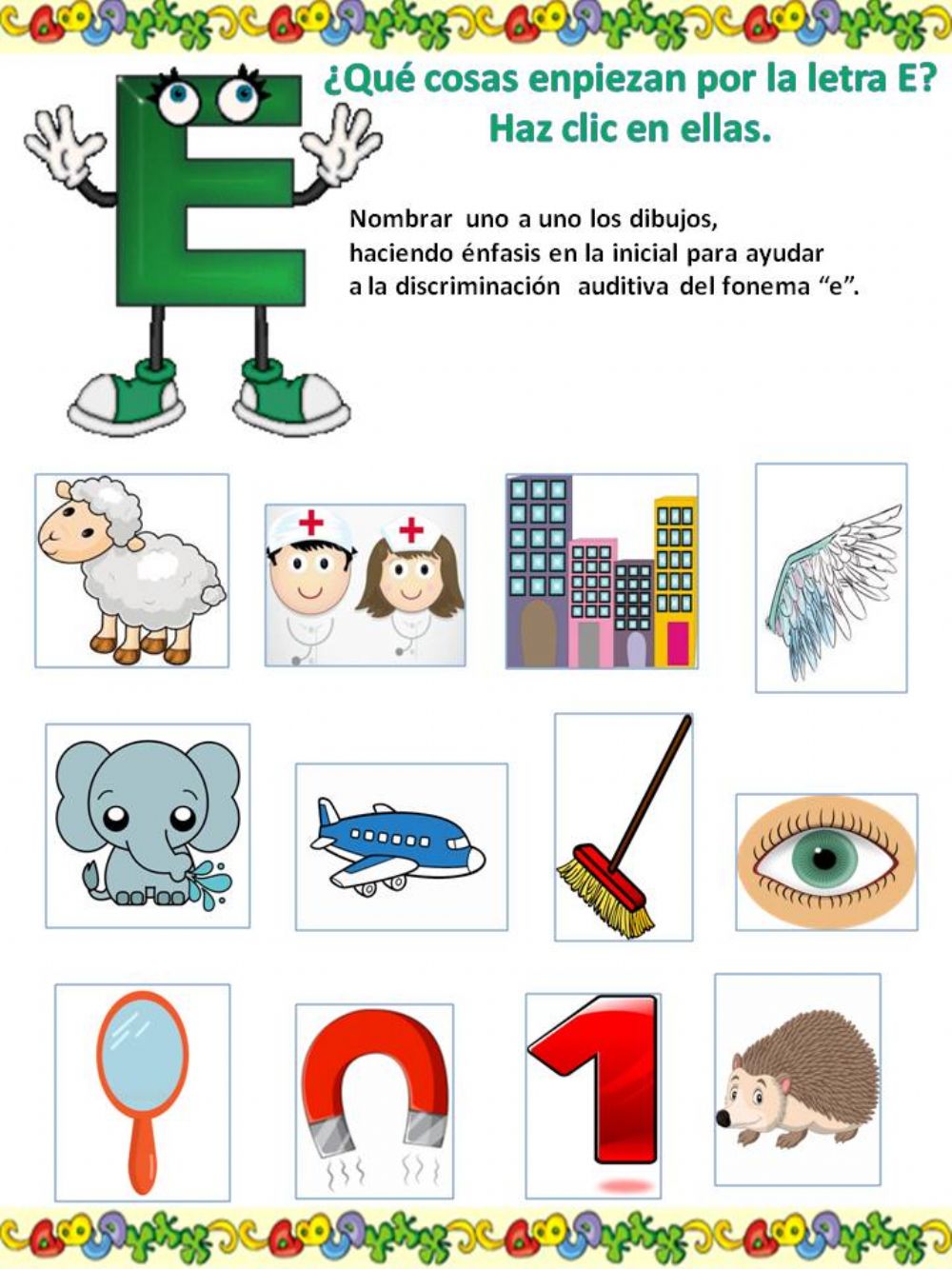 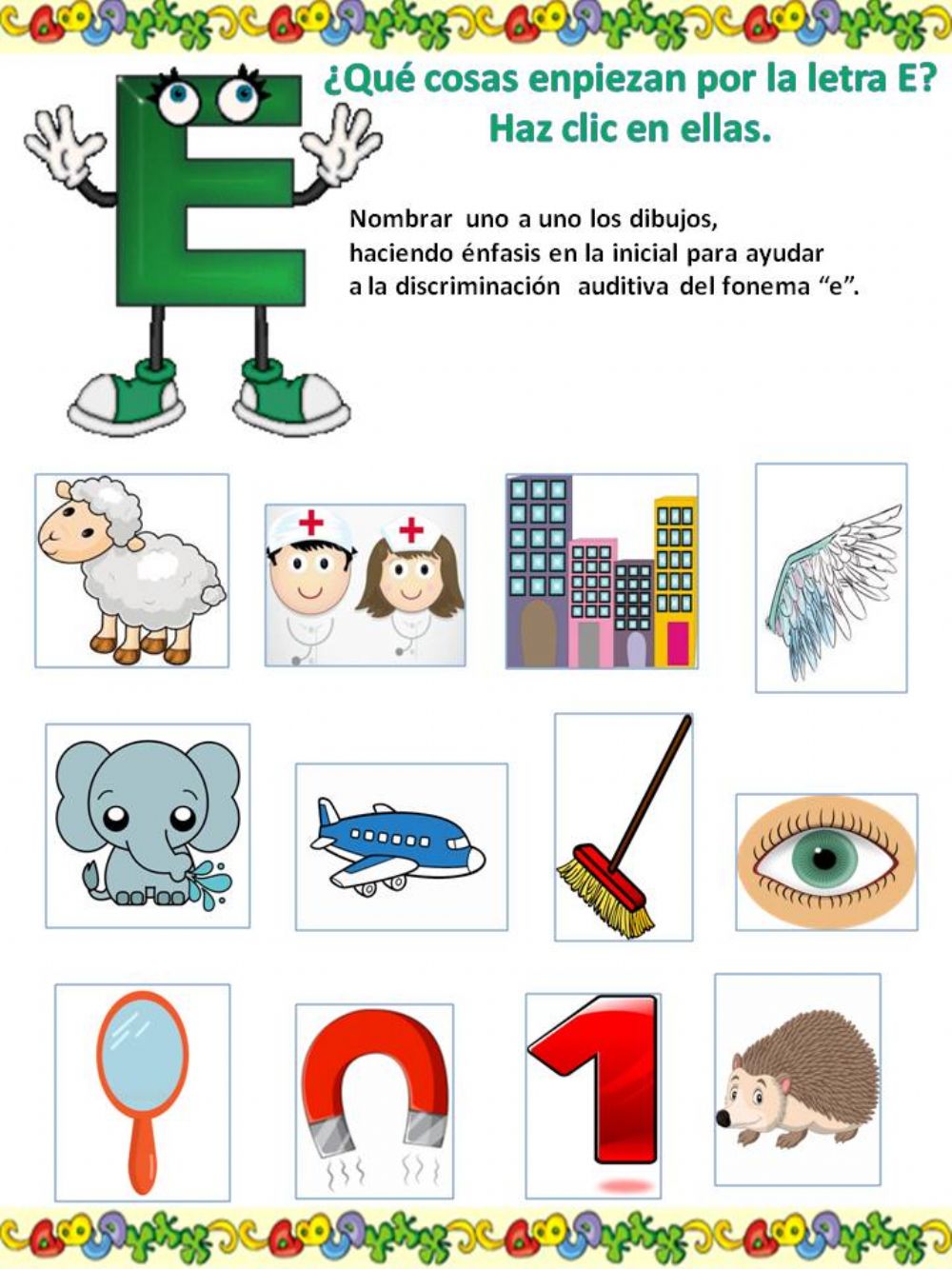 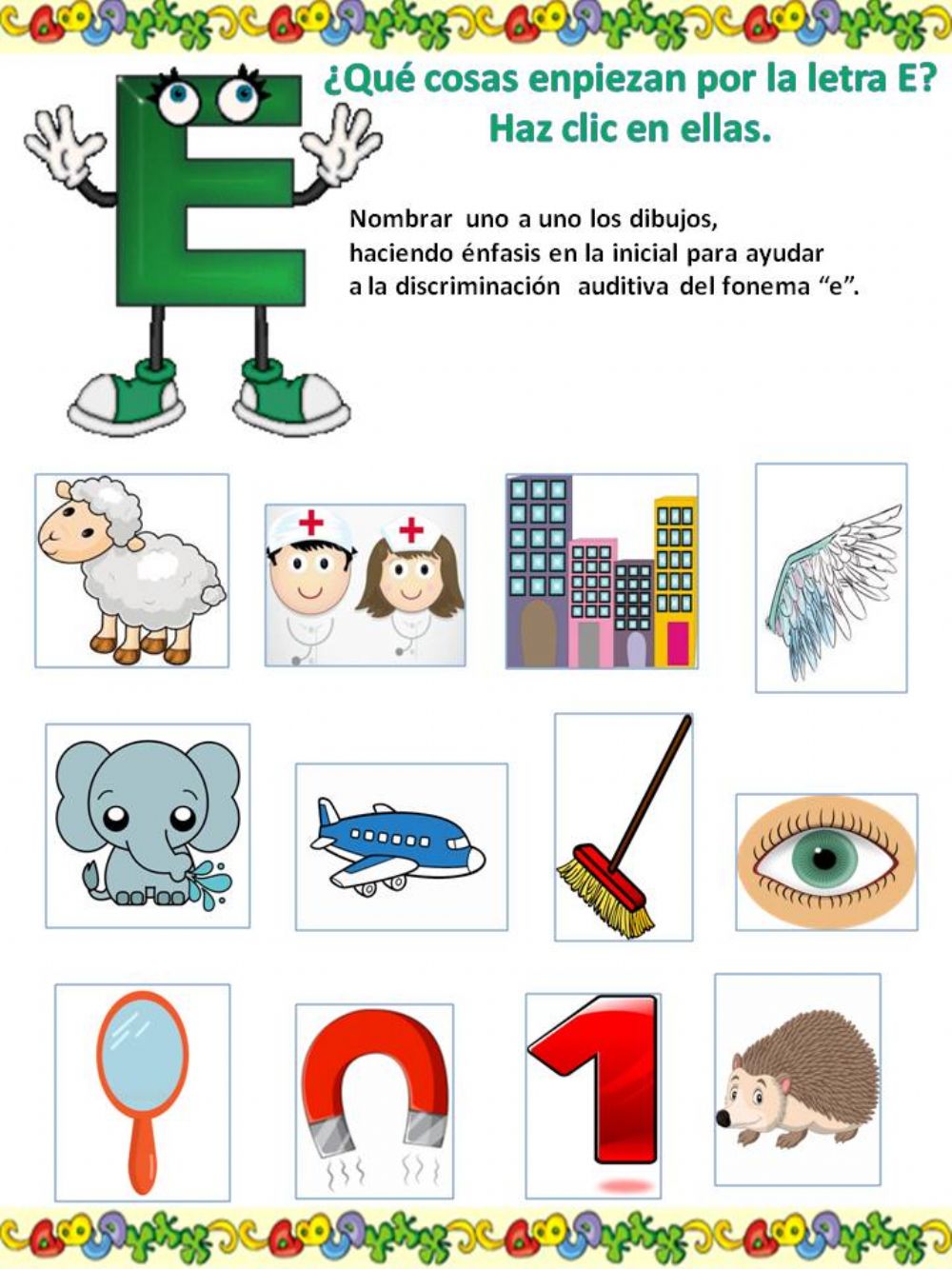 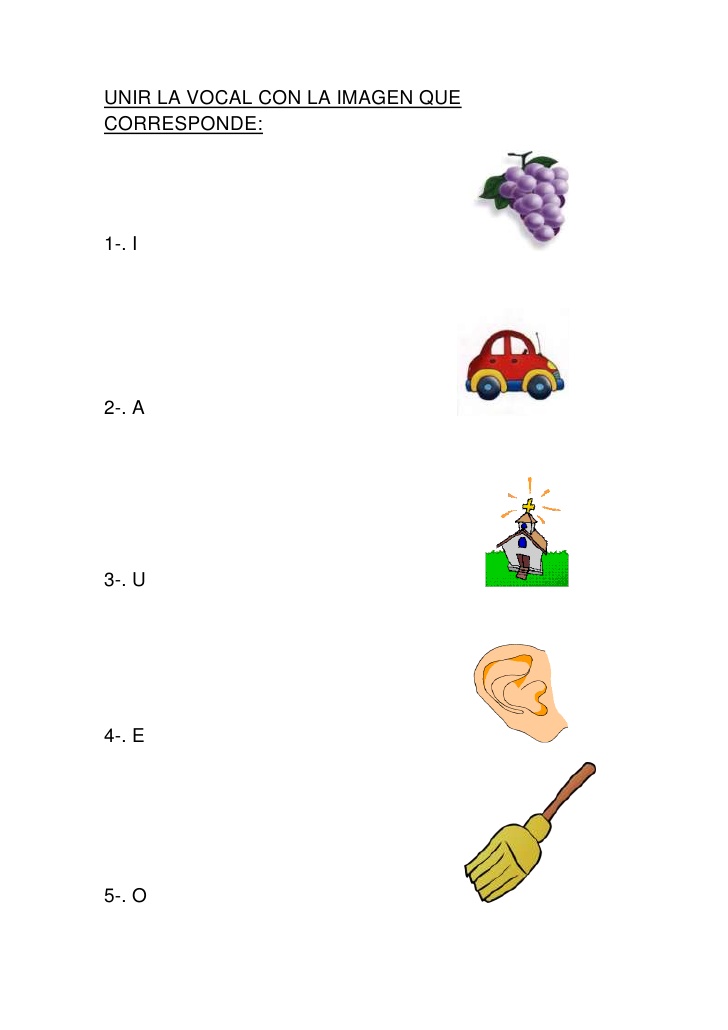 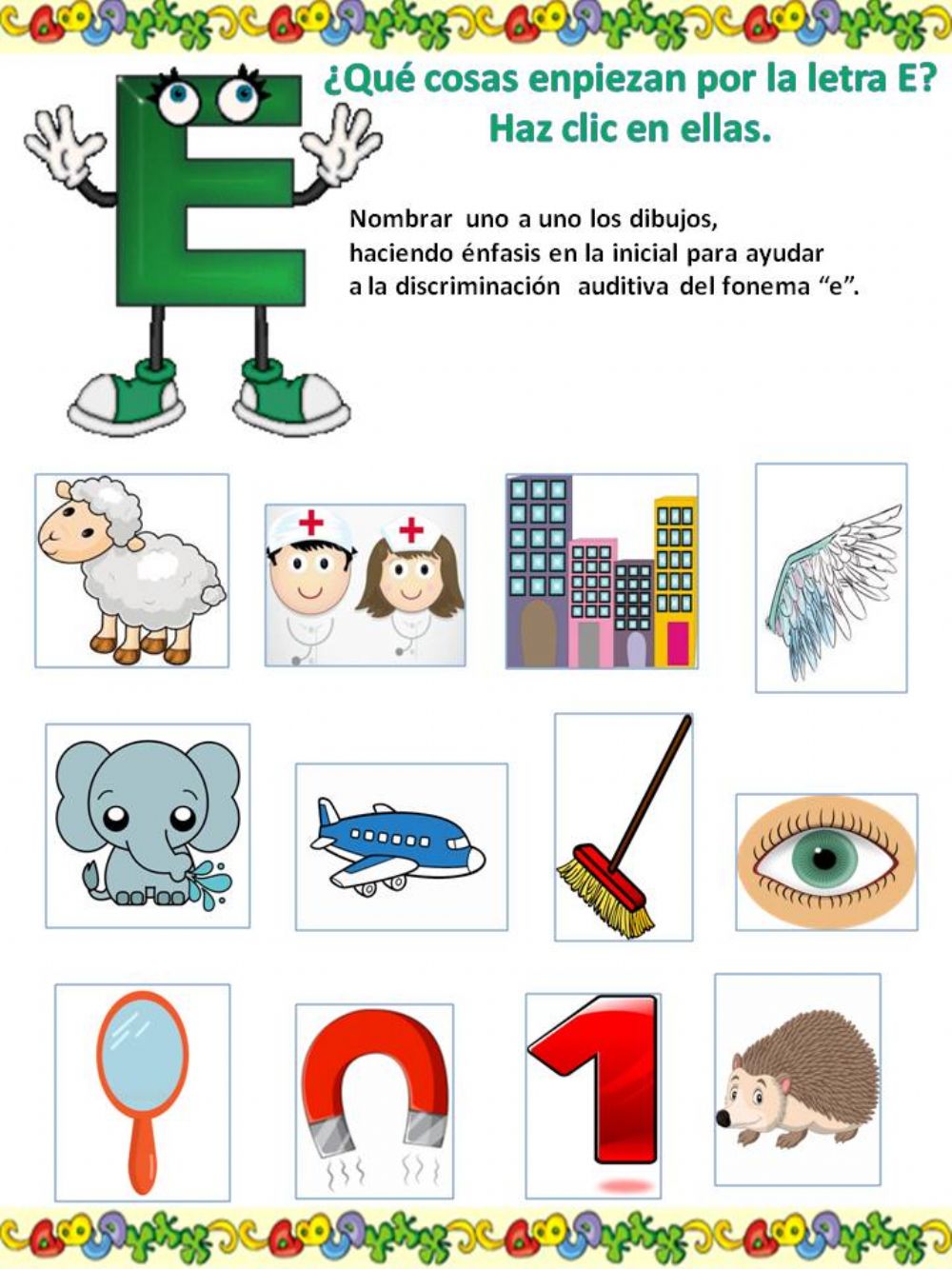 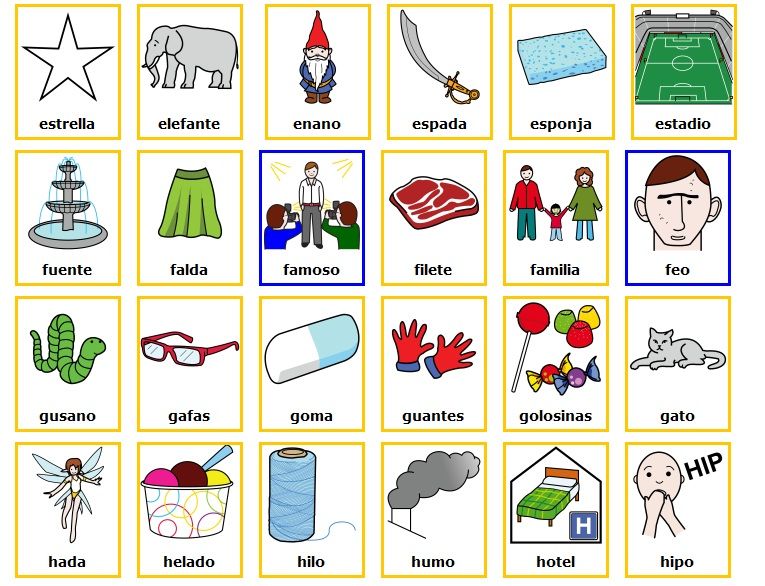 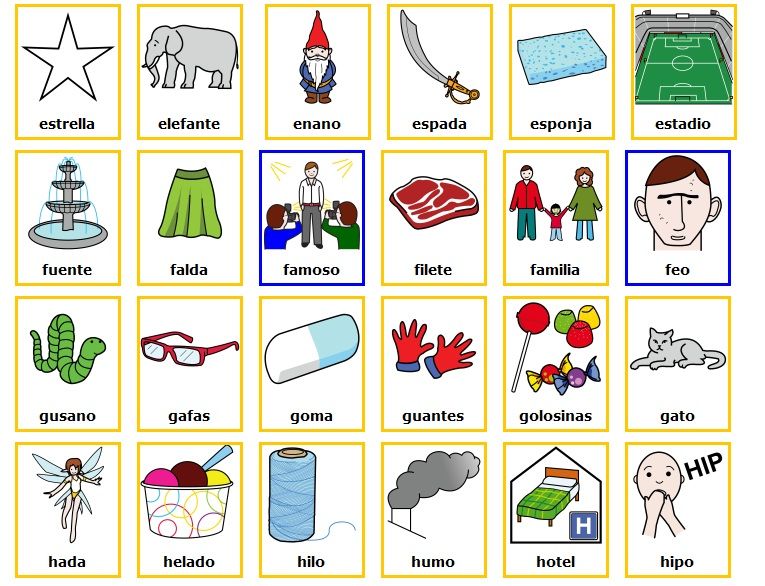 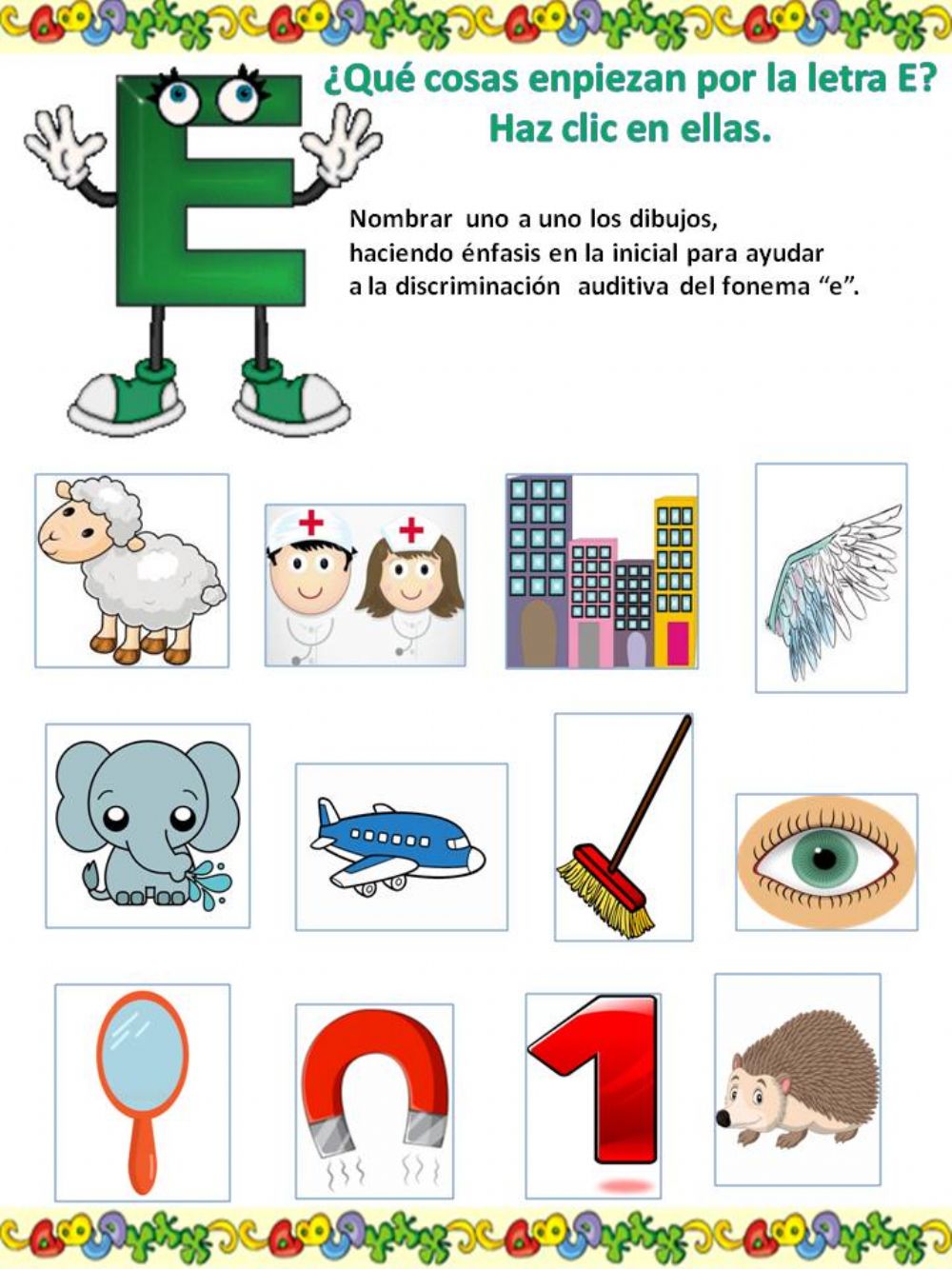 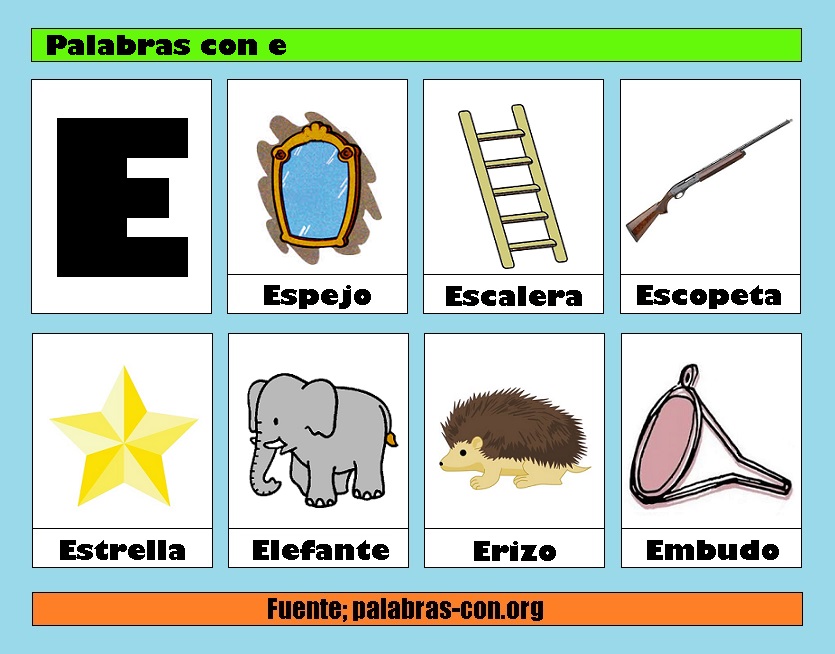 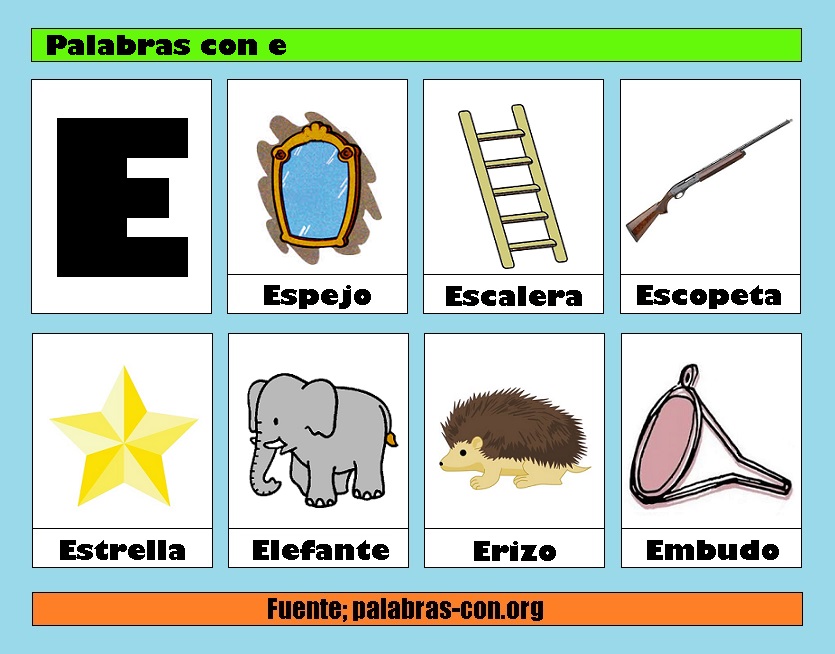 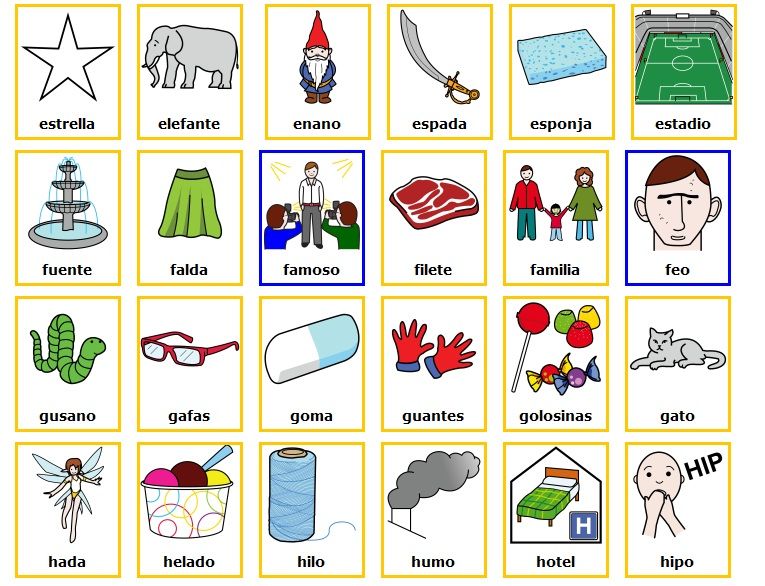 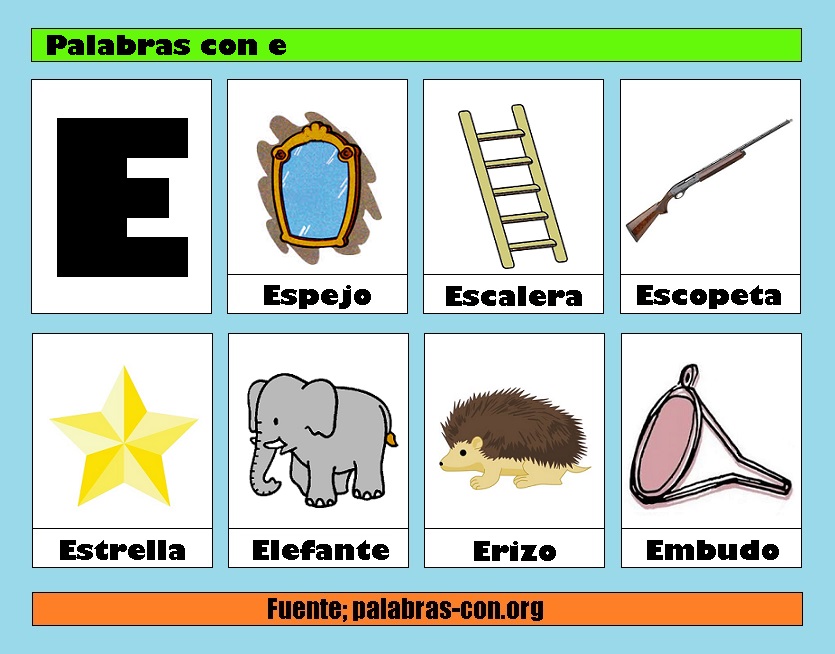 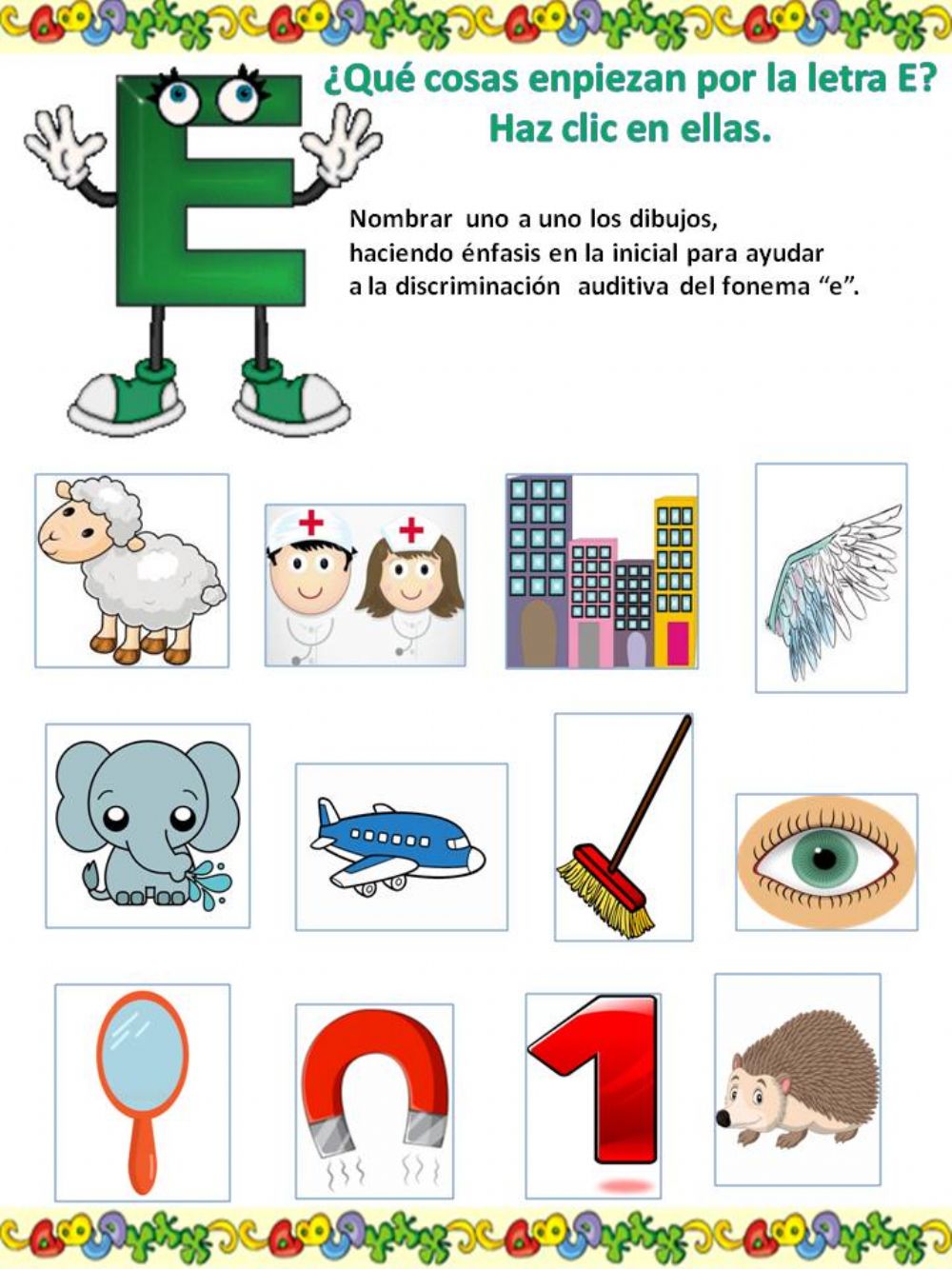 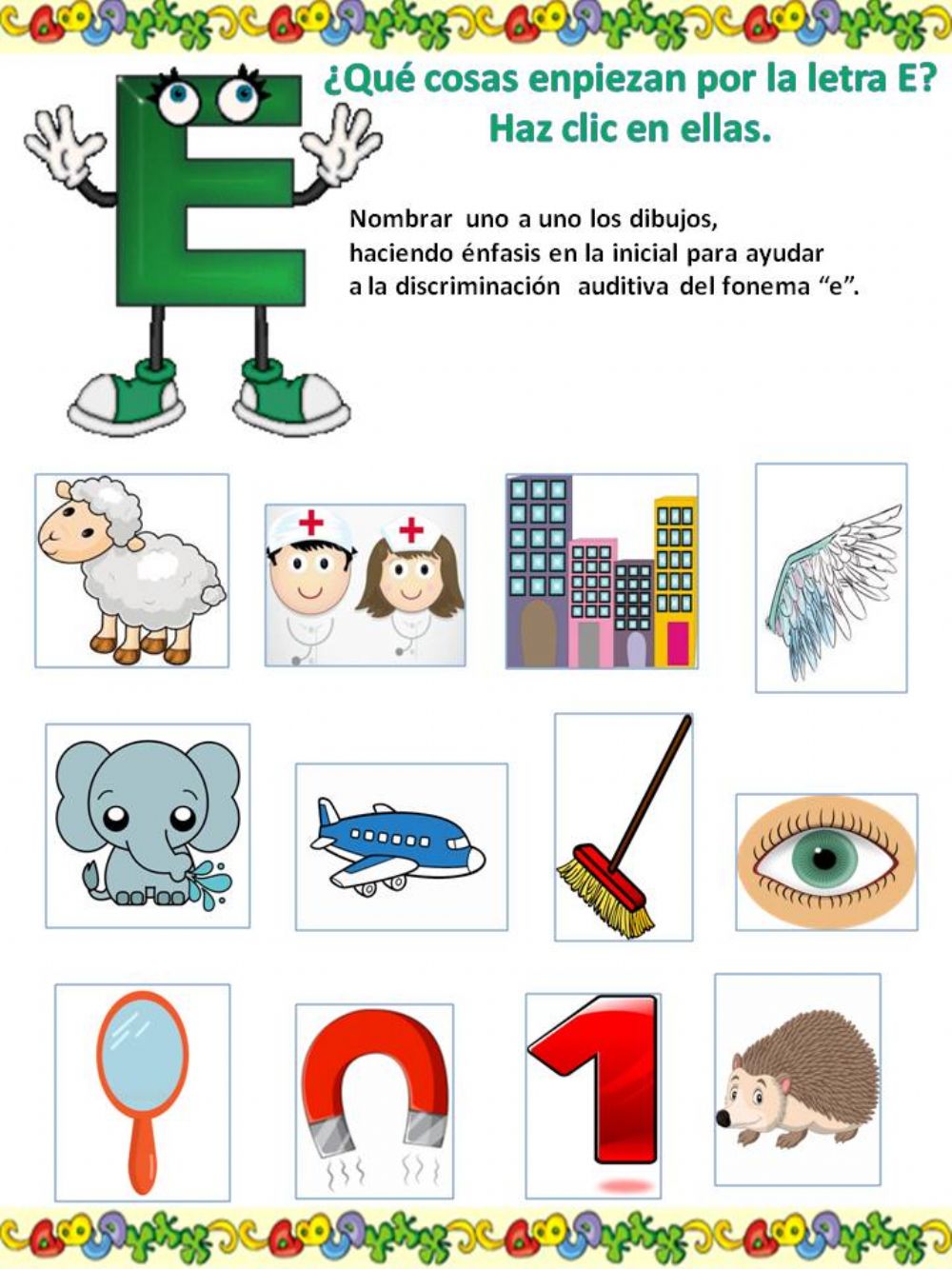 Tarea para la casa
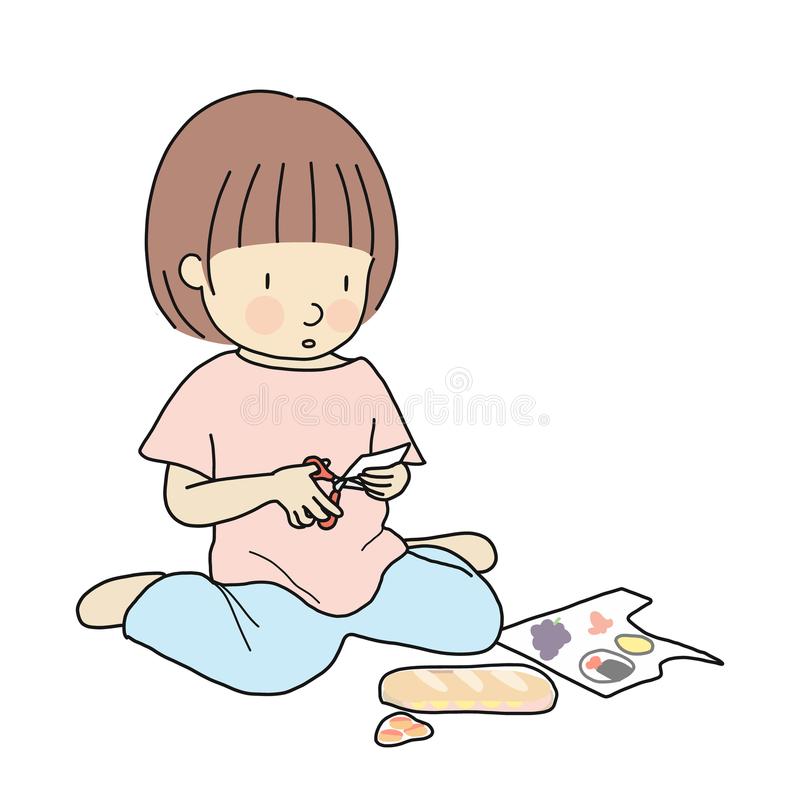 Busca, recorta y pega en tu cuaderno 5 cosas que comiencen con la letra  E.
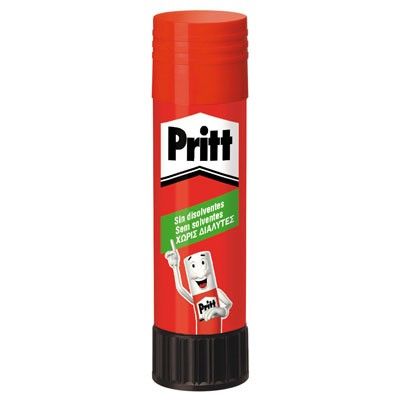 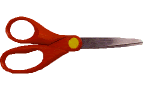 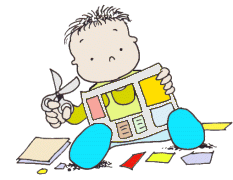 Repaso de la clase anterior
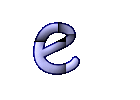 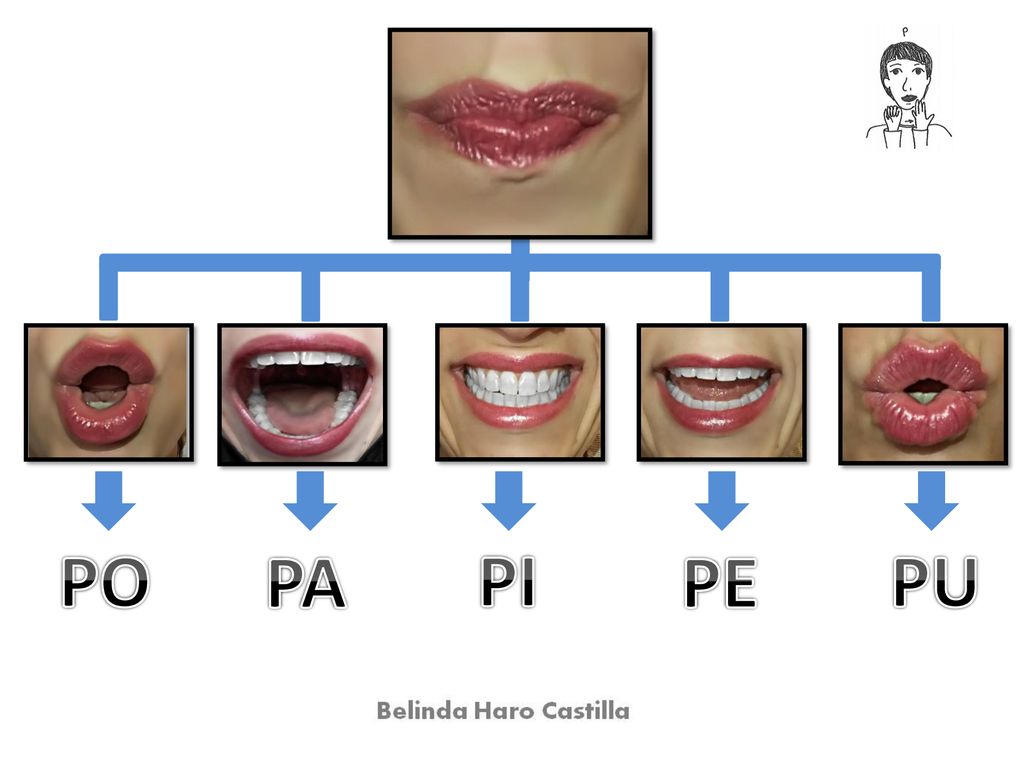 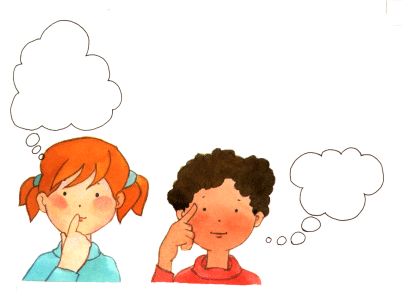 ¿Que vocal  estamos trabajando?
¿Cómo es el sonido ?
¡Felicitaciones!
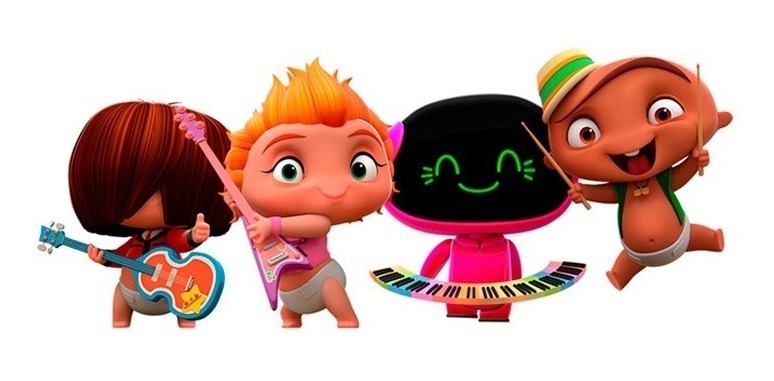 ¡Vamos por otra vocal!